The 1st International Workshop on Combinatorial Reconfiguration (CoRe 2015)
Polynomial-Time Algorithm for
Sliding Tokens on Trees
Martin L. Demaine
MIT, USA
Erik D. Demaine
MIT, USA
Eli Fox-Epstein
Brown University, USA
Duc A. Hoang
JAIST, Japan
Takehiro Ito
Tohoku University, Japan
Hirotaka Ono
Kyushu University, Japan
Ryuhei Uehara
JAIST, Japan
Yota Otachi
JAIST, Japan
Takeshi Yamada
JAIST, Japan
February 18, 2015
1
Reconfiguration Problems
The problem arises when we want to find a step-by-step transformation between two feasible solutions of a problem using some given reconfiguration rules such that all intermediate results are also feasible.

Many kind of reconfiguration problems have been studied recently, including the independent set reconfiguration problem (ISRECONF).
van den Heuvel, J.: The complexity of change. Surveys in Combinatorics 2013,
London Mathematical Society Lecture Notes Series 409 (2013)
2
Independent set
An independent set
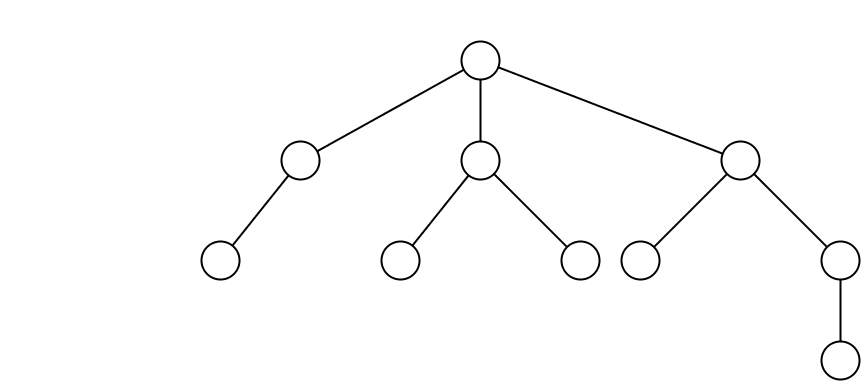 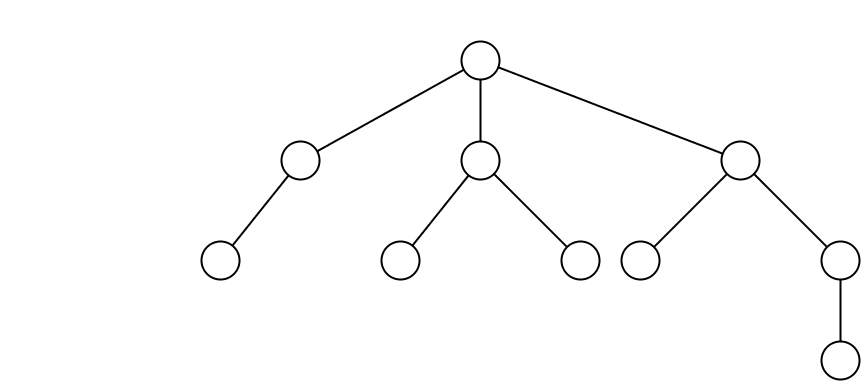 Not an independent set
3
Independent set reconfiguration problem (ISRECONF)
GIVEN
PROBLEM
4
ISRECONF under TS rule
YES (why?)
5
ISRECONF under TS rule
NO (why?)
6
ISRECONF under TS rule
PSPACE-complete
general
Polynomial
Ito et. al. (2011)
Open
B is a subclass of A
Hearn and Demaine (2005)
perfect
Kaminski et. al. (2012)
planar
A
B
chordal
bipartite
distance-hereditary (D.H)
bipartite D.H.
Ptolemaic
interval
block
proper interval
trivially perfect
Demaine et. al. (2014)
tree
Presented @ ISAAC 2014
7
Why study the problem for trees?
M. Kaminski, P. Medvedev, and M. Milanic(2012) gave a linear time algorithm for even-hole-free graphs (tree is a subclass of this graph class) under TJ and TAR rules.
The answer is always YES.
Tokens never make detours.
Not for TS rule.
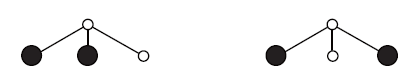 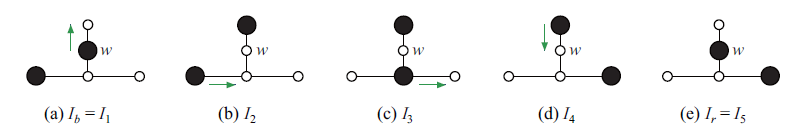 8
Key concept – Rigid tokens
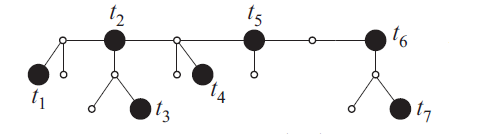 9
Determine if a token is rigid
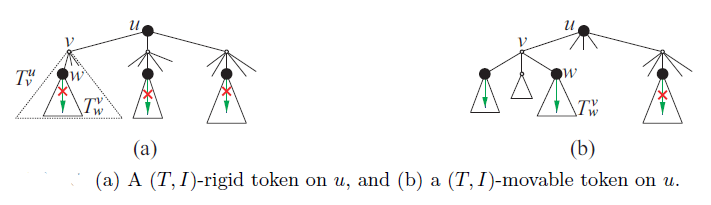 10
Reconfigure non-rigid tokens
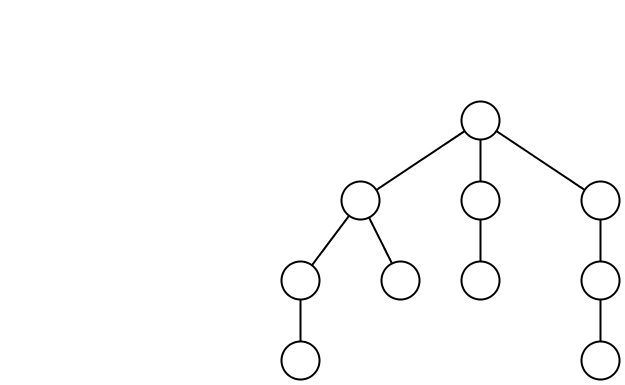 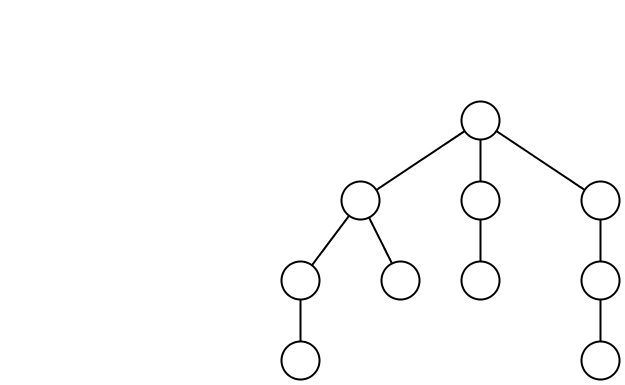 ?
Order of sliding.
Detour.
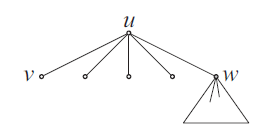 11
Polynomial-Time Algorithm
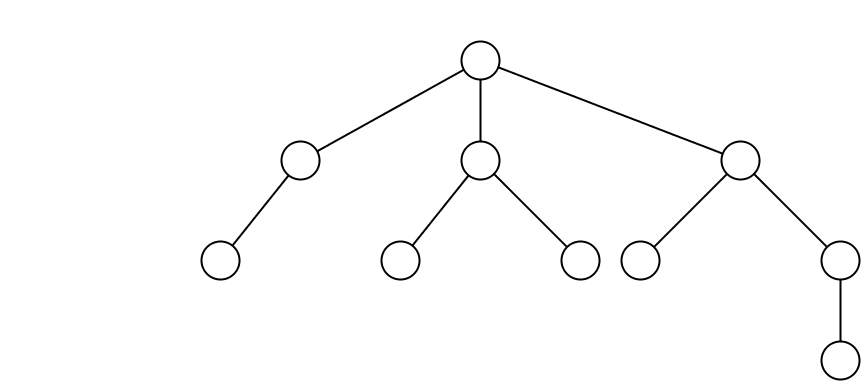 YES
NO
12
Open Problems
PSPACE-complete
general
Polynomial
Ito et. al. (2011)
Open
B is a subclass of A
Hearn and Demaine (2005)
perfect
Kaminski et. al. (2012)
planar
P, NP or PSPACE?
A
B
chordal
bipartite
distance-hereditary (D.H)
bipartite D.H.
Ptolemaic
interval
block
proper interval
trivially perfect
Demaine et. al. (2014)
tree
13